Introduction
This PowerPoint presentation explains, why market coupling (or market splitting) makes real competition between spot exchanges unfeasible
In this presentation, ”spot exchanges” means exchanges where electrical energy is traded day-ahead
And where the exchanges uses double auction trading
ie, for each hour of the next day, the price is set by calculating the intersection between the exchange’s supply and demand curves.
In this presentation, market coupling is used to illustrate the point
However, the conclusion is the same, whether we have market splitting or market coupling.
This PowerPoint presentation is animated. It’s recommended to run the animation when viewing the presentation.
Aug. 2011
Anders Plejdrup Houmøller
1
Example – 1
For a given country, assume we have 5 competing spot exchanges – all participating in market coupling.
The market coupling will run the following way:
Shortly after gate closure, the five exchanges send their day-ahead bids to the market coupling company (MCC).
For each hour of the following day, MCC calculates the country’s electricity price. The MCC calculation is based on:
All the country’s day-ahead bids (the bids from the 5 exchanges).
The capacities on the links to neighbouring countries
And the day-ahead bids in these countries.
Aug. 2011
Anders Plejdrup Houmøller
2
Example – 2We are considering one given hour of the next day
For simplicity, assume for this hour the market coupling creates zero net energy flow to/from the neighbouring countries
ie., the total sales of energy to the country’s spot exchanges is equal to the total purchase of energy from the country’s spot exchanges – even when the market coupling is taken into account.
Assume MCC calculates a price 40 EUR/MWh for this hour.
Problem: at the price 40 EUR/MWh, each of the 5 exchanges will normally not have a sale, which is equal to the purchase
For example: an exchange can not pay (all) the sellers, if the sale to the exchange is 500 MWh higher than the purchase from the exchange.
Hence, the exchanges can not do the settlement (also called the clearing)!
Aug. 2011
Anders Plejdrup Houmøller
3
Example – 3
Conclusion: behind the 5 exchanges, there must be a common clearing house.
However, now the pretended competition between the five exchanges is just a cost-increasing smokescreen
Behind the 5 exchanges, you find the monopolist: the common clearing house.
Aug. 2011
Anders Plejdrup Houmøller
4
Example – 4One hour of the next day.The market coupling does not create net inflow/outflow of energy
P: Players
PX: Power
exchange
Sell
Sell
Sell
Sell
Sell
P
P
P
P
P
PX1
PX2
PX5
PX3
PX4
I: Imbalance be-
tween the sale to
the exchange and
the purchase
from the exchange
I1
Buy
Buy
Buy
Buy
Buy
I2
I3
LinkB: 1000 MWh
energy
outflow from
market coupling
Clearing
house
I4
I5
Country
LinkA: 1000 MWh energy inflow from market coupling
5
Conclusion from the example – 1
The clearing house may be replaced by a network of payments between the 5 exchanges
However, this is a very complicated and costly solution; and the payment network now assumes the monopoly role of the clearing house.
With the liquidity from the market coupling somehow granted to the ”commercial” exchanges?
Conclusion – with market coupling as the day-ahead congestion management system:
The fair and cost-efficient solution is one, regulated spot exchange per country (or per region)
This exchange must be regulated as a monopoly, as a competing spot exchange does not exist.
Note: it’s the clearing (ie, the settlement), which makes the competition unfeasible.
Aug. 2011
6
Conclusion from the example – 2
The market coupling company carries out the price calculation.
Hence, the local exchange becomes a clearing house
Carrying out the settlement of the day-ahead exchange trading of electrical energy.
In a later step, the settlement can be centralised
Making it possible for the players to net their day-ahead positions over a large geographical area.
And eliminating the need for the market coupling company and other cross-border traders to post big, redundant collaterals towards different clearing houses in different countries.
Then, the local offices become sales offices for this common day-ahead exchange trading system.
Aug. 2011
7
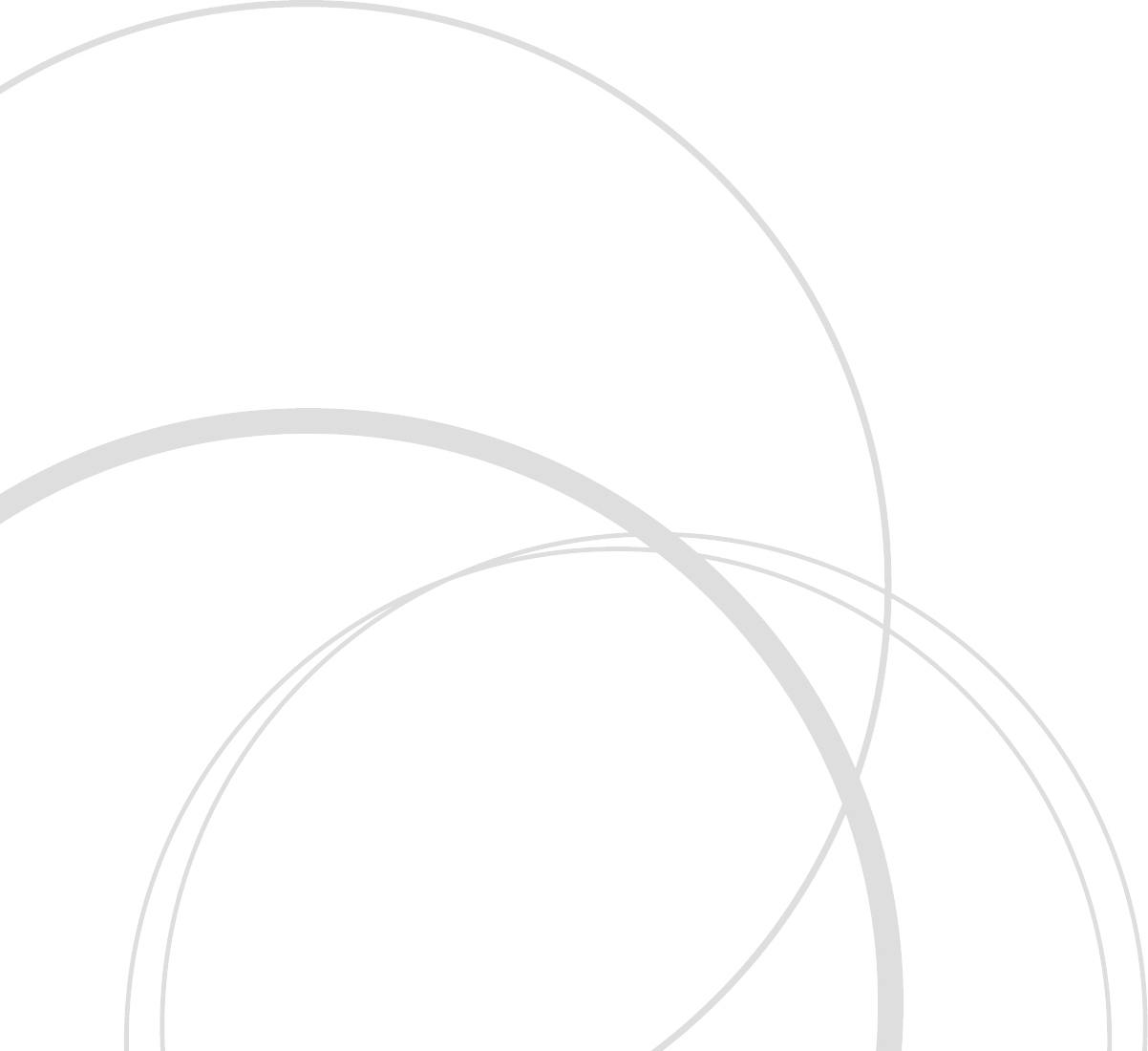 Thank you for your attention!
Anders Plejdrup Houmøller
Houmoller Consulting
Tel. +45  28 11 23 00
anders@houmollerconsulting.dk
8